1
DIRIGENTE SCOLASTICOPROF.SSA GIUSEPPINA NUGNES
2
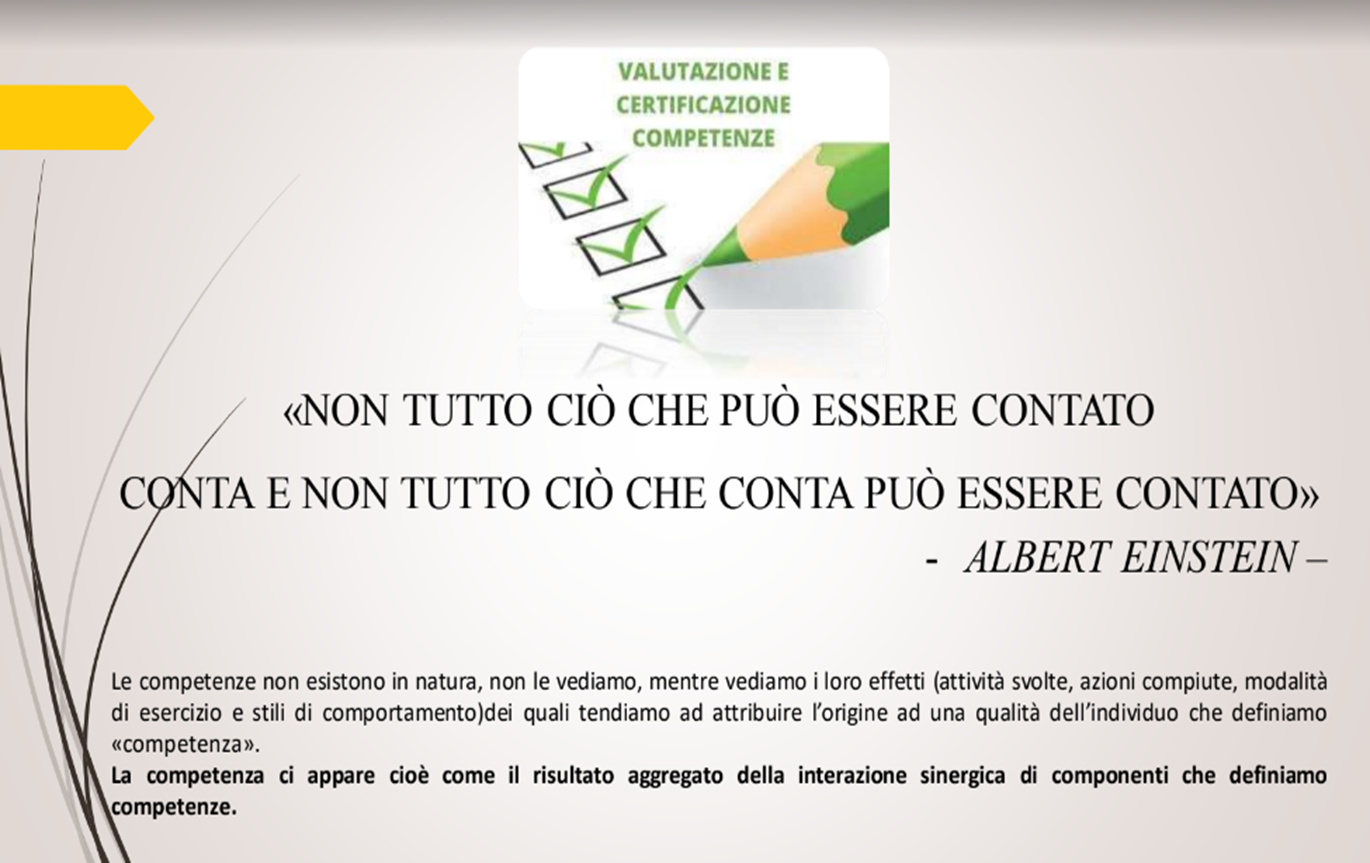 3
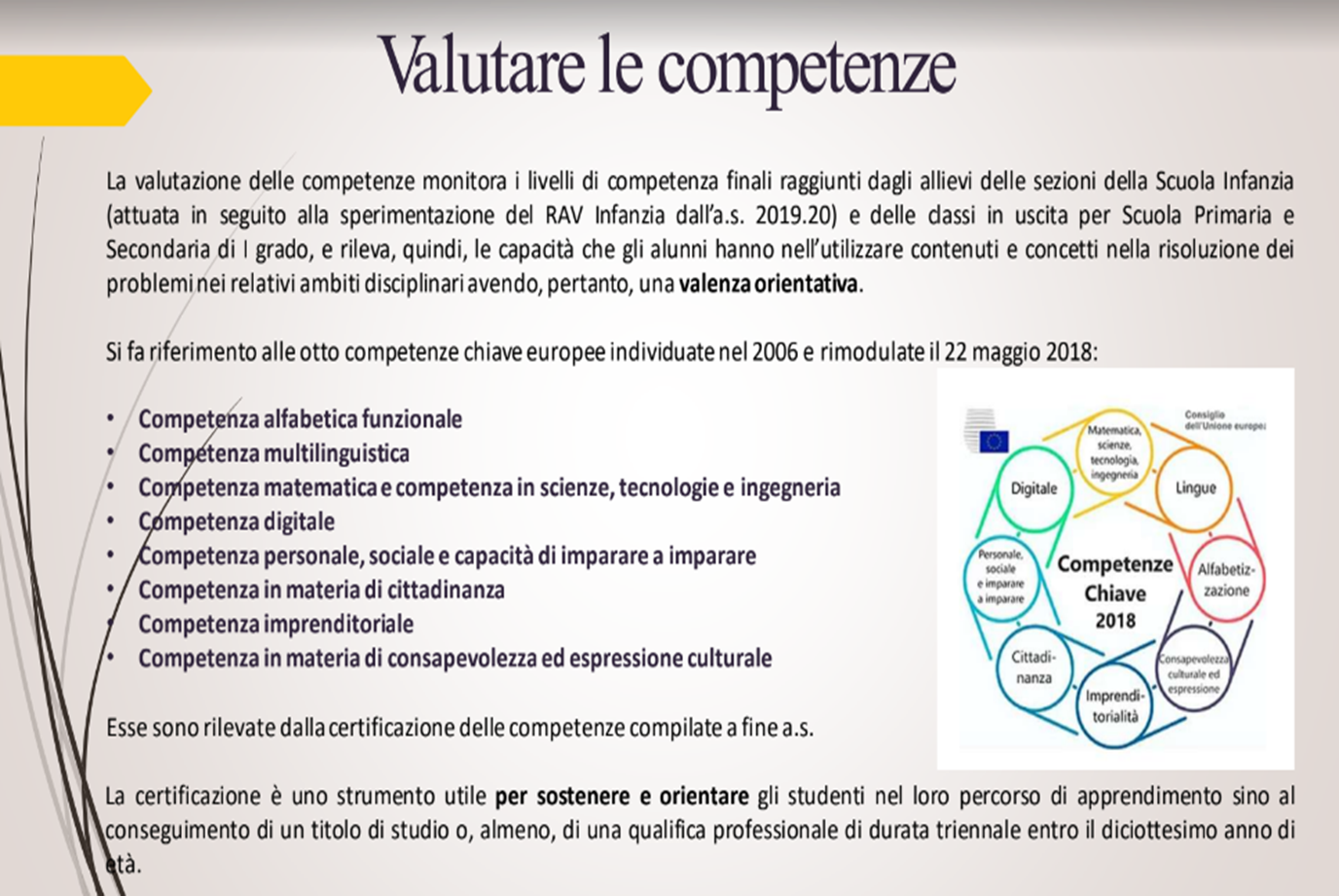 4
Monitoraggio delle Competenze iniziali
5
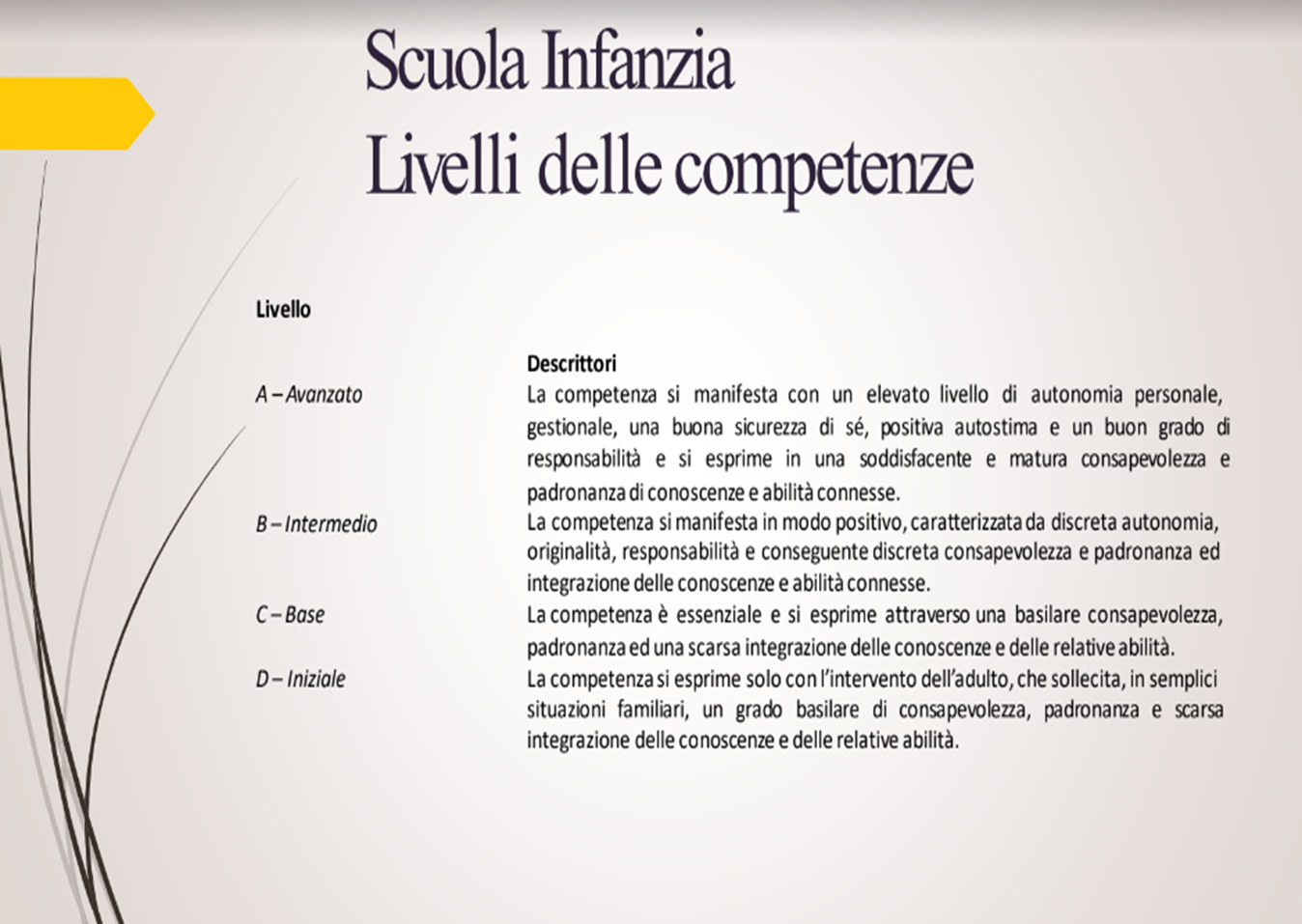 6
3 ANNI
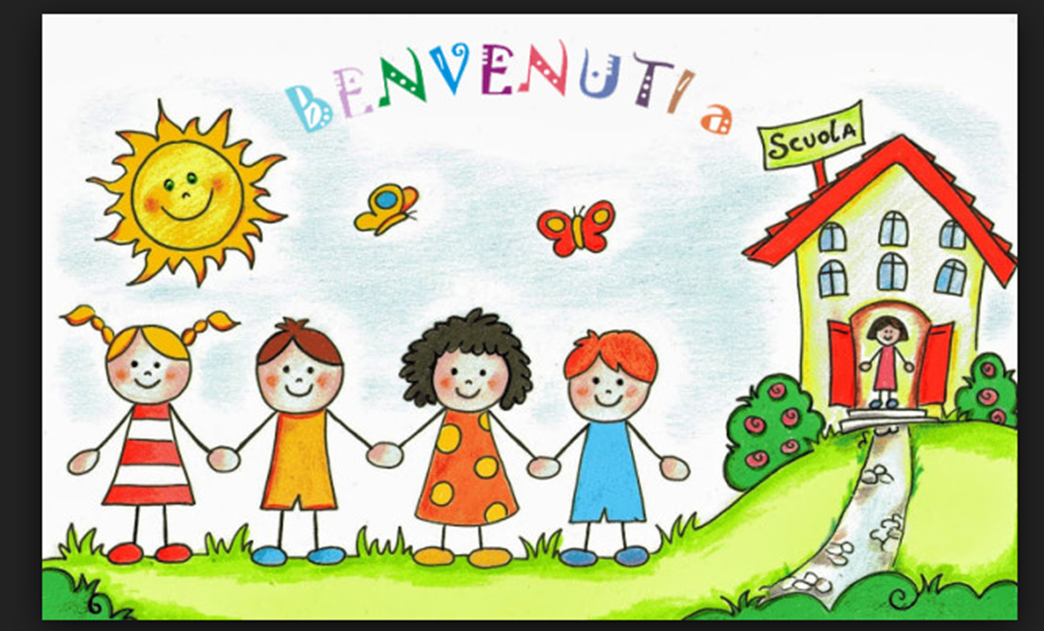 7
Per gli alunni di 3 anni della scuola dell’infanzia:La competenza si esprime solo con l’intervento dell’adulto(livello iniziale), che sollecita, in semplici situazioni familiari, un grado basilare di consapevolezza, padronanza e scarsa integrazione delle conoscenze e delle relative abilità.
8
competenza alfabetica funzionale
9
competenza multilinguistica
10
competenza matematica e competenza di base in scienze e tecnologie
11
competenza matematica e competenza di base in scienze e tecnologie
12
Competenza digitale
13
Competenza personale,sociale e capacità di imparare ad imparare
14
Competenze sociali e civica in materia di cittadinanza
15
competenza imprenditoriale
16
competenza in materia di consapevolezza ed espressione culturale
17
4   ANNI
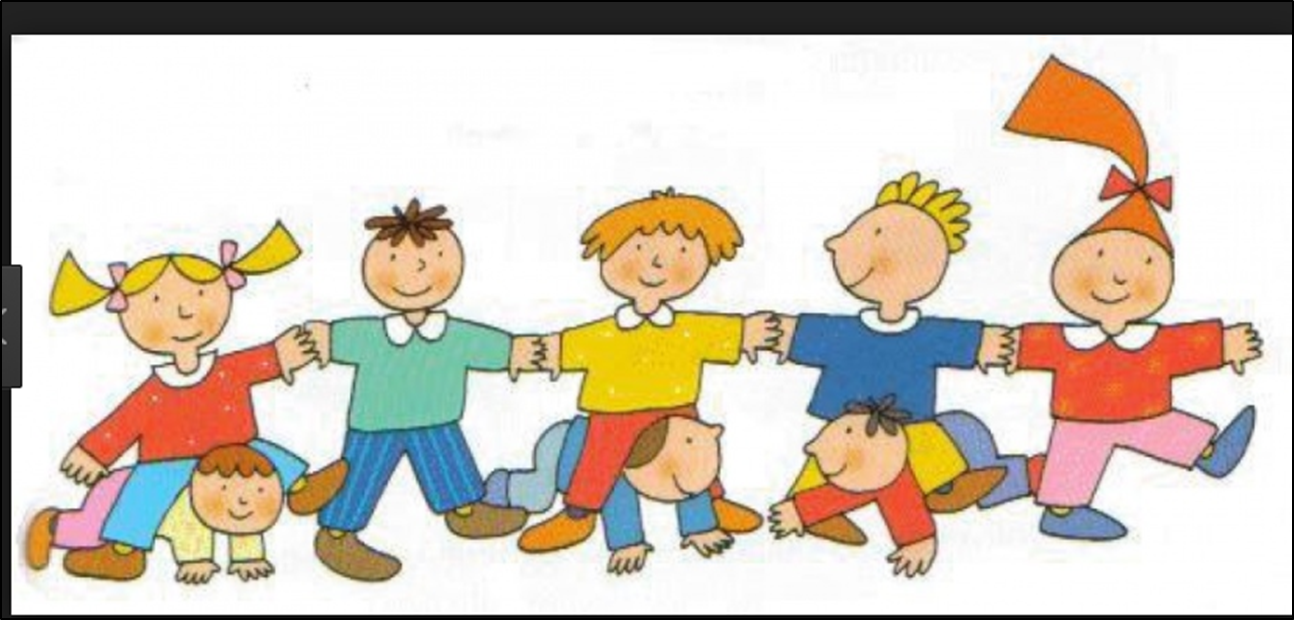 18
Per gli alunni di 4 anni della scuola dell’infanzia:La competenza è essenziale (livello base)e si esprime attraverso una basilare consapevolezza , padronanza ed una scarsa integrazione delle conoscenze e delle relative abilità.Si registra , tuttavia, un livello iniziale nella competenza multilinguistica e digitale  che si esprime solo attraverso l’intervento dell’adulto.
19
competenza alfabetica funzionale
20
competenza multilinguistica
21
competenza matematica e competenza di base in scienze e tecnologie
22
Competenza digitale
23
Competenza personale,sociale e capacità di imparare ad imparare
24
Competenze sociali e civica in materia di cittadinanza
25
competenza imprenditoriale
26
competenza in materia di consapevolezza ed espressione culturale
27
5 ANNI
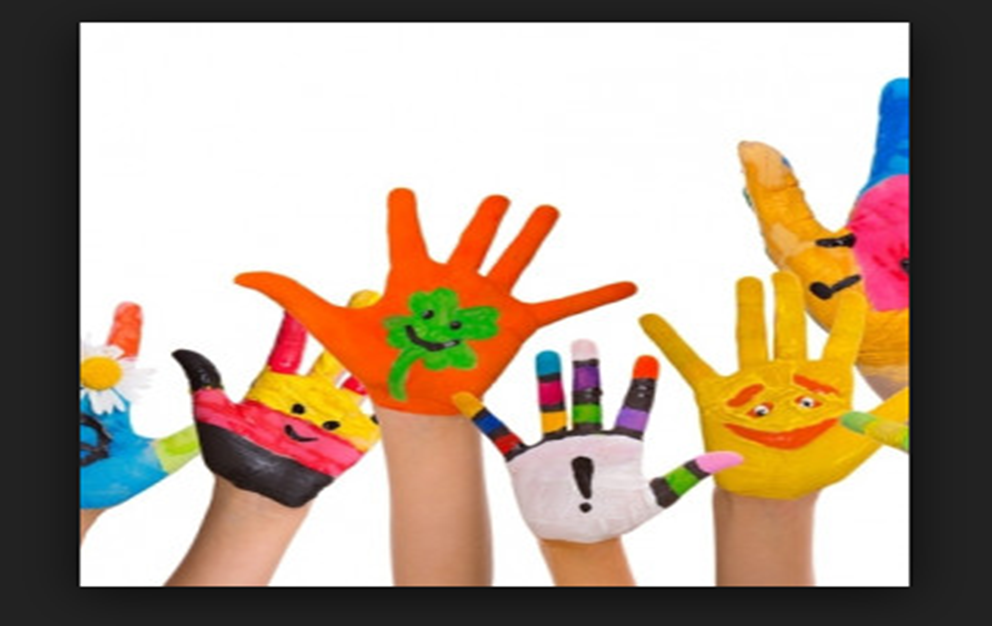 28
Gli alunni di 5 anni della scuola dell’infanzia hanno mostrato di possedere un livello intermedio nella competenza in materia di consapevolezza ed espressione culturale e nella competenza personale , sociale e capacità di imparare ad imparare .Hanno mostrato discreta autonomia nell’eseguire le consegne ,di saper riconoscere il proprio corpo e di sapersi esprimersi nei diversi linguaggi.È  ad un livello iniziale ,invece, la competenza digitale che si esprime solo attraverso l’intervento dell’adulto. ,Tutte le altre competenze sono ad un livello essenziale :l’alunno si esprime attraverso una basilare consapevolezza , padronanza ed una scarsa integrazione delle conoscenze e delle relative abilità.
29
competenza alfabetica funzionale
30
competenza multilinguistica
31
competenza matematica e competenza di base in scienze e tecnologie
32
Competenza digitale
33
Competenze sociali e civica in materia di cittadinanza
34
Competenza personale,sociale e capacità di imparare ad imparare
35
competenza imprenditoriale
36
competenza in materia di consapevolezza ed espressione culturale
37
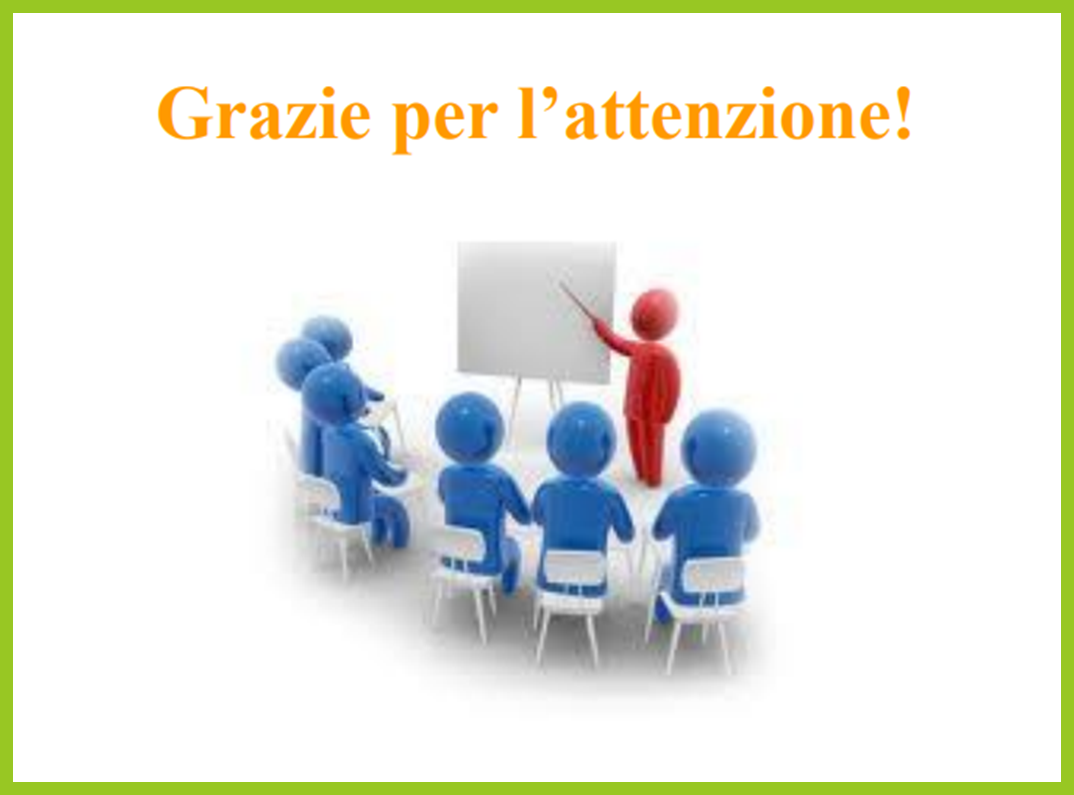 F.S.MARIA PUCA
38